CelebratingChinese New Year!
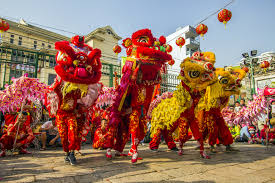 Maths!
Look at the following numbers in Chinese.  

Press the speaker to hear the number being said.  

Now have a go yourself at counting in Chinese.
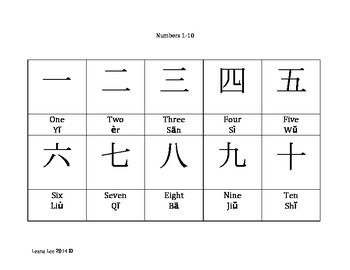 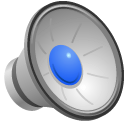 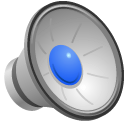 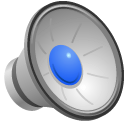 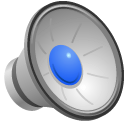 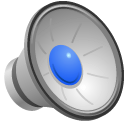 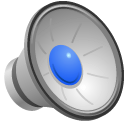 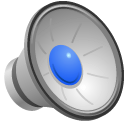 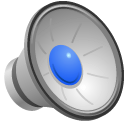 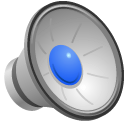 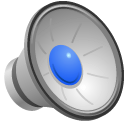 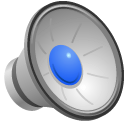 Numbers in Chinese are very straight forward because after number 10       ,

Number 11 is 10 and 1 
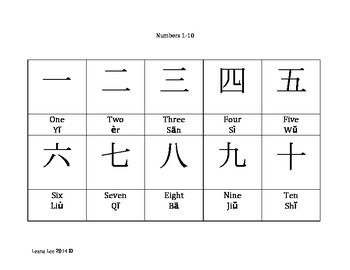 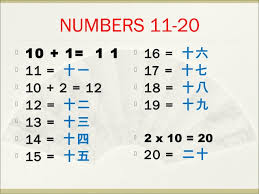 Now that you are super with your numbers in Chinese, have a go at these calculations
6.                      -         =
1.                    +          =
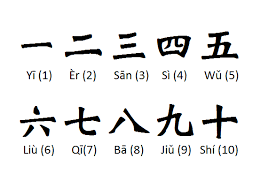 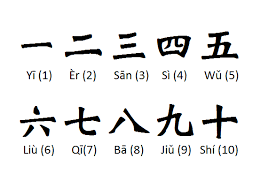 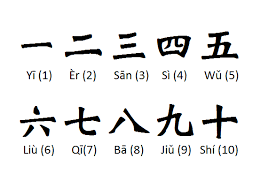 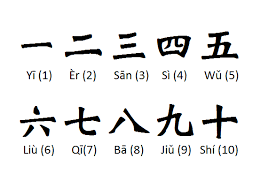 7.                      -          =
2.                    +          =
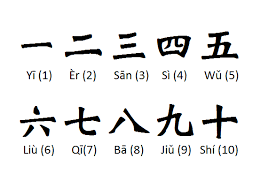 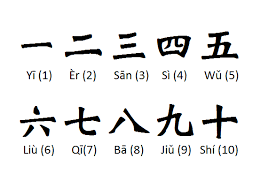 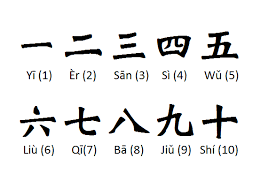 8.                      -          =
3.                    +          =
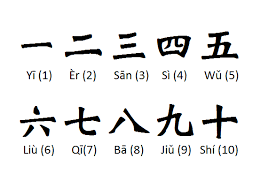 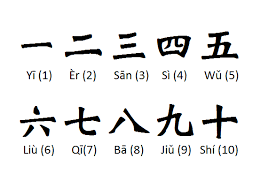 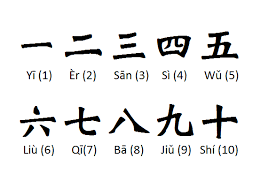 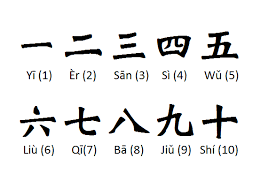 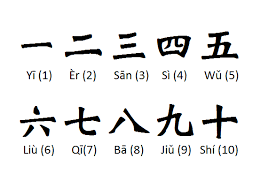 4.                    +          =
9.                      -          =
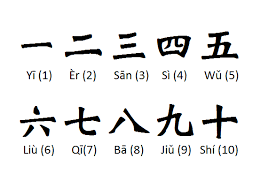 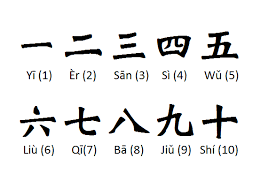 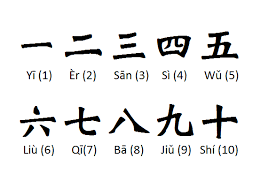 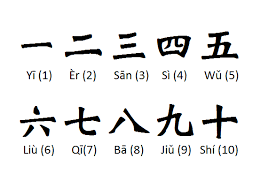 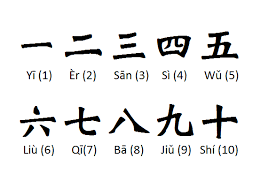 5.                    +          =
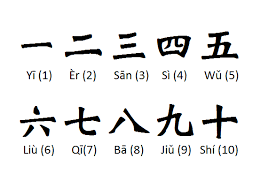 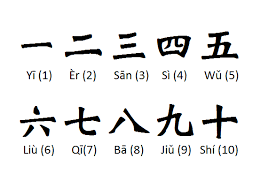 10.                      -          =
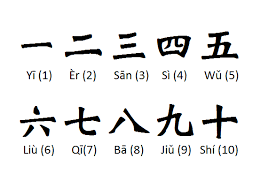 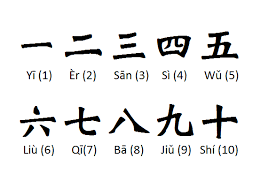 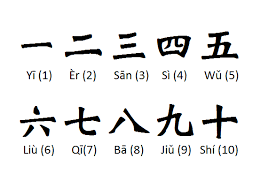 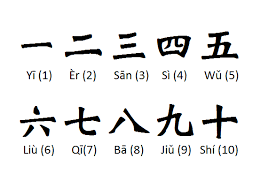 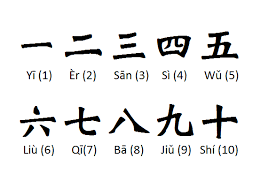 And now try these…
6.                      ÷         =
1.                    x          =
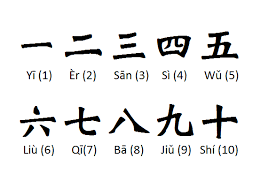 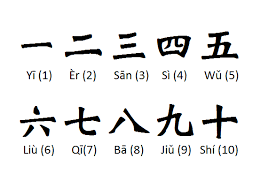 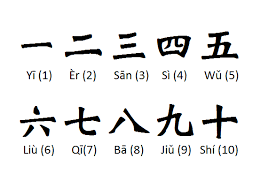 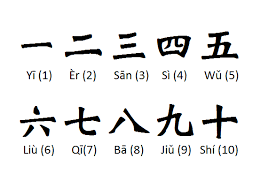 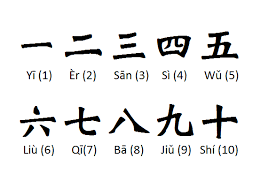 7.                      ÷          =
2.                    x          =
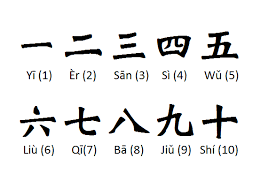 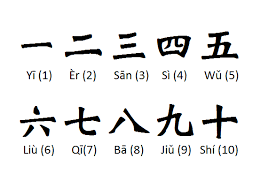 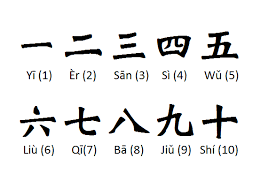 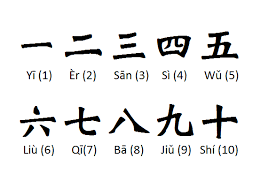 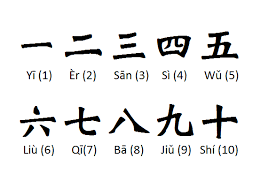 8.                      ÷          =
3.                    x          =
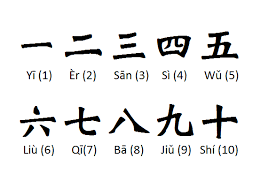 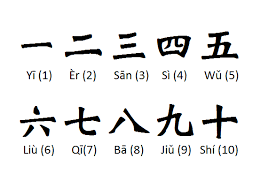 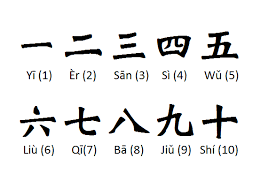 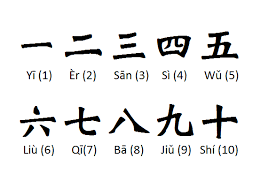 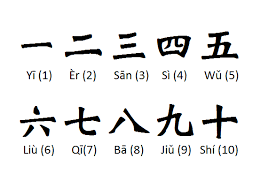 4.                    x          =
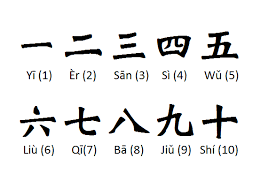 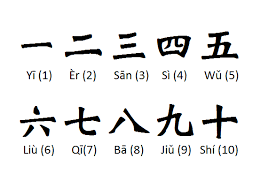 9.                            ÷           =
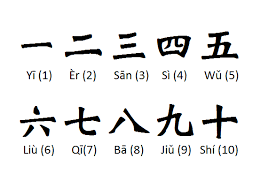 5.                    x          =
10.                       ÷          =
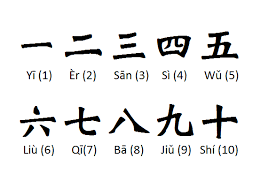 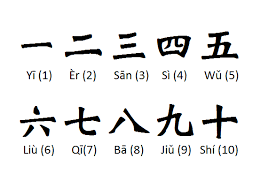 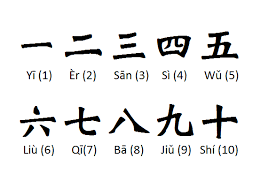 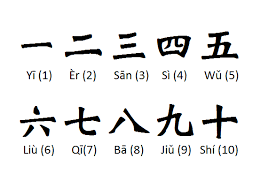 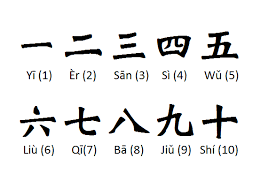 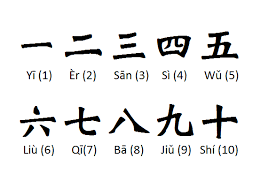 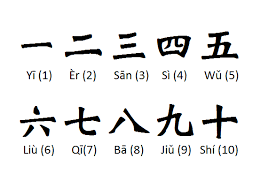 Well done!
Why don’t you impress your family by setting them some calculations in Chinese!